Literacy
To increase fluency when reading aloud.
To structure sentences correctly –including full stops, capital letters and finger spaces.
•To read and write simple poems.
Numeracy
To identify and describe 2D and 3D shapes.
To identify lines of symmetry and create symmetrical pictures.
To identify, recognise and sequence numbers to 30.
In Primary 2 this term we are focusing on
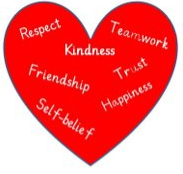 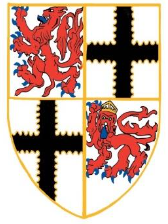 Click to add text
Developing our skills for life, learning and work 

To follow rules and routines and explain why they are important.
To talk about our learning, strengths and next steps.
To develop ideas and take part in projects.
Developing our Faith 

To say our prayers daily and learn the 'Our Father'.
To recognise that the bible is a special and holy book.
To listen and respond to bible stories.
Health and Wellbeing 

To understand the importance of being ready, respectful and safe at school.
•To recognise what makes a good friend.
To recognise our own talents and the talents of others.
Born for Greater Things